Hafta 3
Epsilon geçişli deterministik olmayan otomatalar
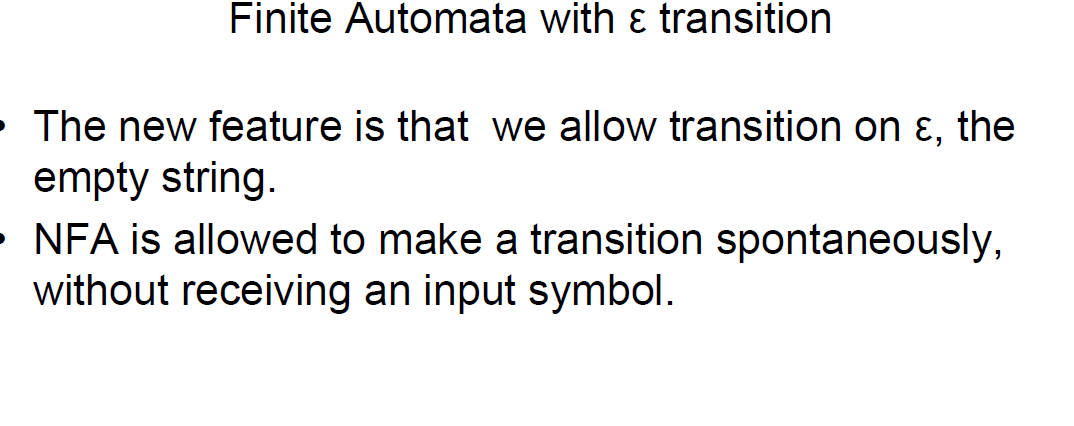 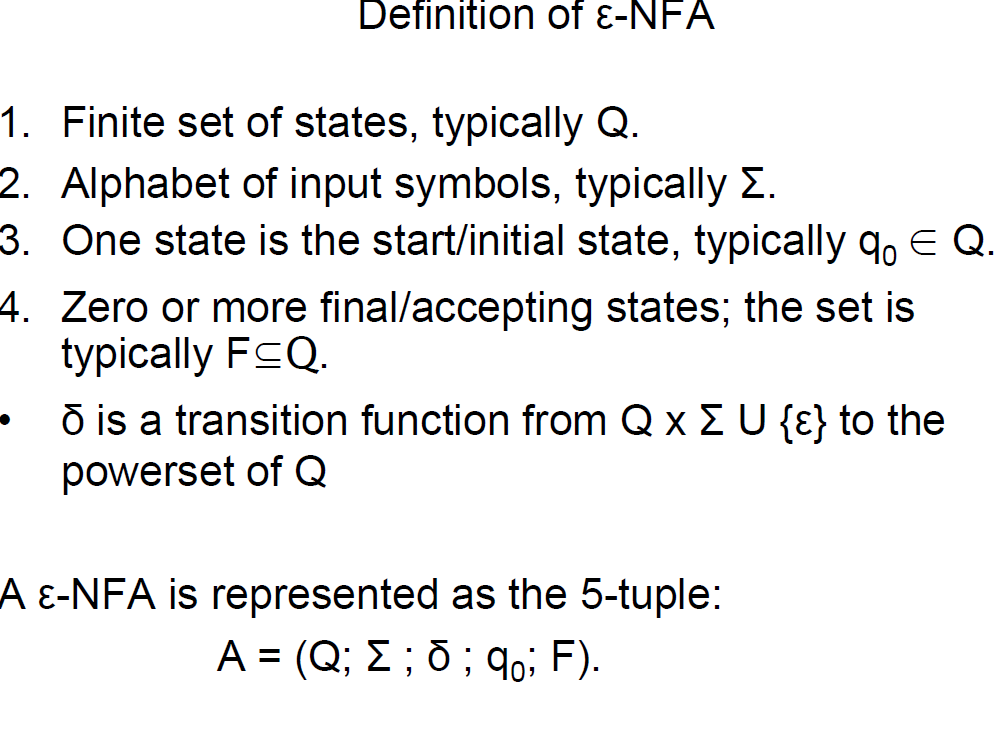 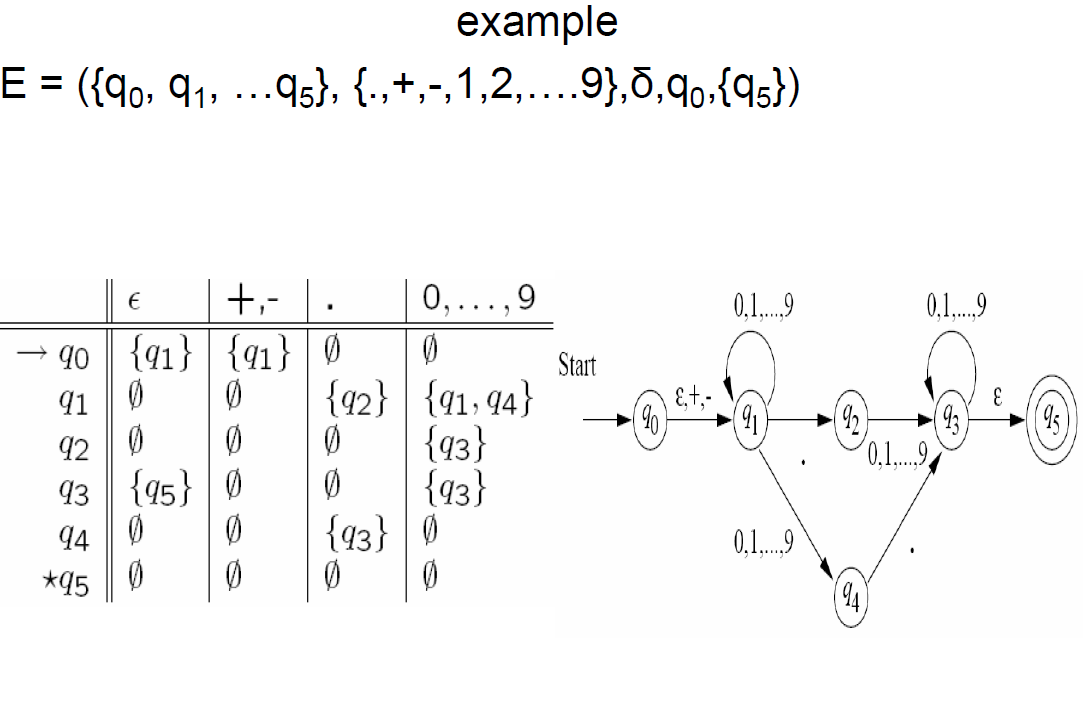 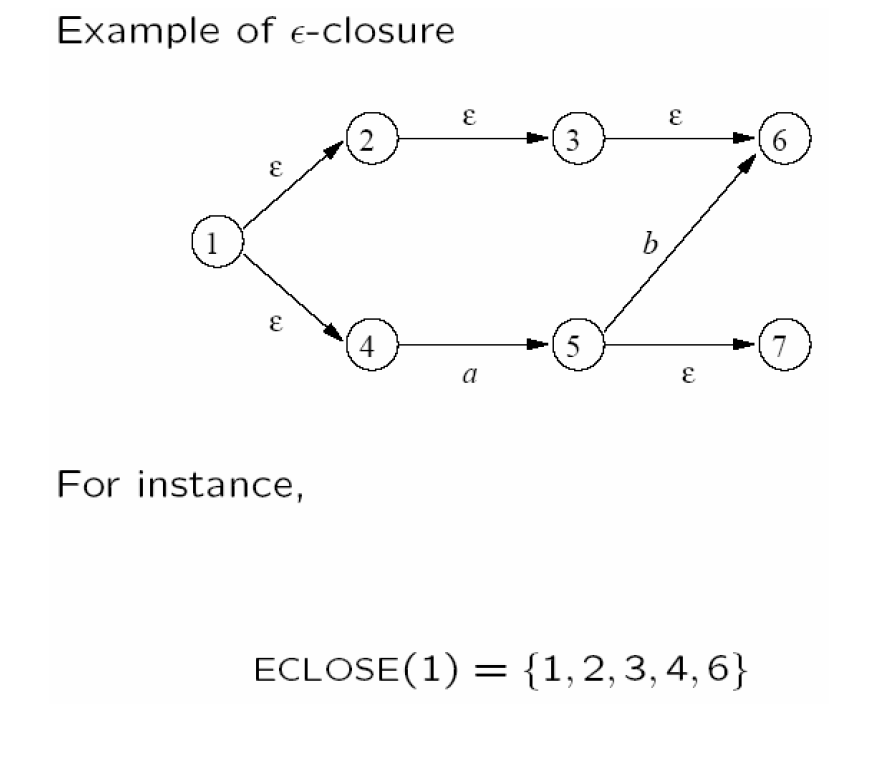 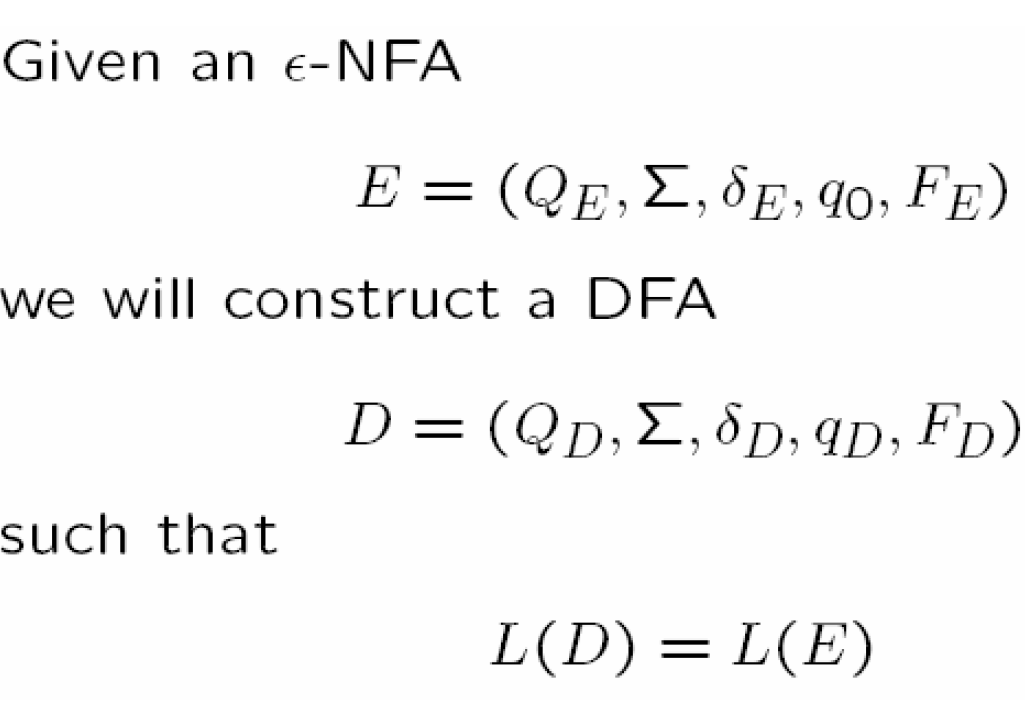 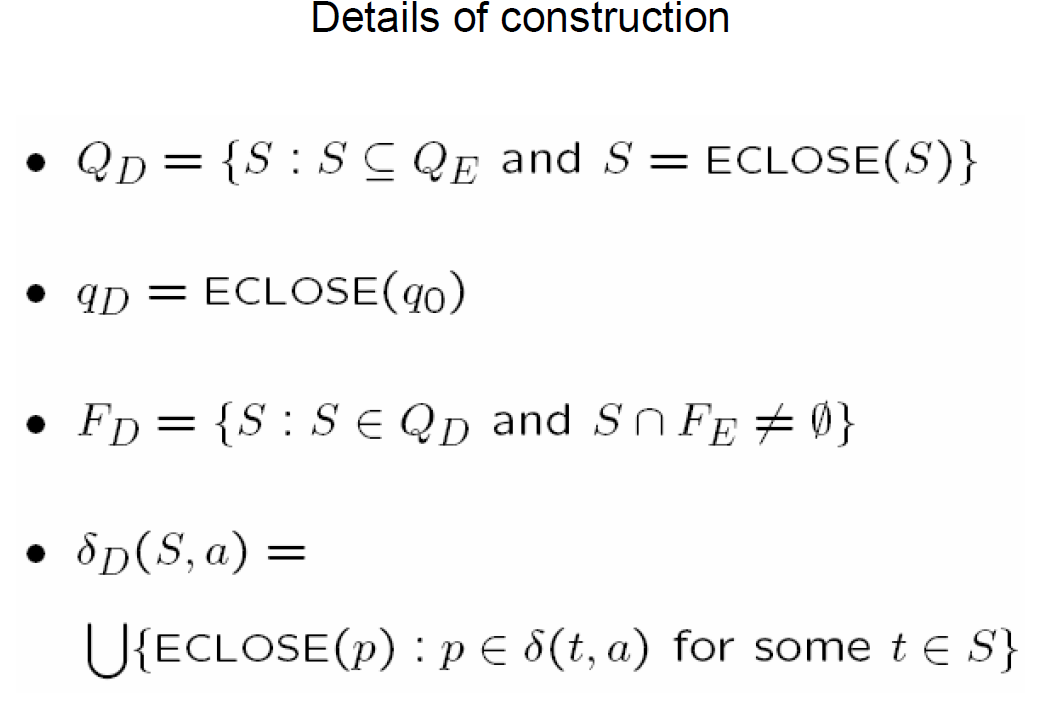